Живое Средневековье
Учитель Зинина Елена Александровна
Красноярский край г.Шарыпово
Маоу сош №3
вспомним
– первобытное общество (40–35 млн лет до н. э. – 4 тыс. до н. э.)

– древний мир (конец 4 тыс. до н. э. – 476 г. н. э.)
Запомни!
Средние века – это период истории с V по XV в., который расположен между Древним миром и Новым временем.
Термин «Средние века» возник в Италии в XV-XVI в.в.
Это время дикости, антисанитарии, сжигания ведьм на костре и всевластия католической церкви. Это образ средневековья – мрачный.
Средние века были якобы временем, когда умели ценить благородство, мужество, достоинство.  Прекрасные рыцари и благородные дамы. Это время благородных разбойников и мудрых королей. Это образ средневековья – светлый или романтичный.
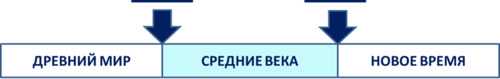 Средние века
Началом истории Средних веков считается формальное упразднение в 476 г. Западной Римской империи,
В качестве даты окончания периода средних веков учёные часто называют дату открытия Америки Христофором Колумбом.
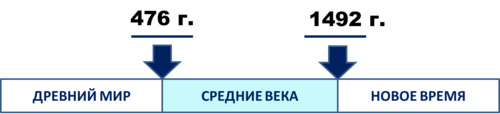 Задание . Определите хронологические рамки трёх этапов средневековья
Варианты ответов:
_____________ – Раннее средневековье.
_____________ – Высокое средневековье.
_____________ – Позднее средневековье.
Проверим!
Конец V – середина XI вв. – Раннее средневековье.

Середина XI – XIII вв. – Высокое средневековье.

XIV–XV вв. – Позднее средневековье.
Задание. Что означают слова, пришедшие из эпохи средневековья?
Рыцарь, шедевр, герцог, мэр, банк, граф, король, жонглер, парламент, римский  папа, госпиталь.
Домашнее задание
найдите  вспомогательные исторические дисциплины (помощницы истории) в словарях сведения о том, что изучают. 
Выпишите определения в тетрадь.